Chào mừng các con đến với tiết học
MỖI NGƯỜI MỘT VIỆC
Thứ năm , ngày 30 tháng 9 năm 2021
Tập đọc
Ôn tập
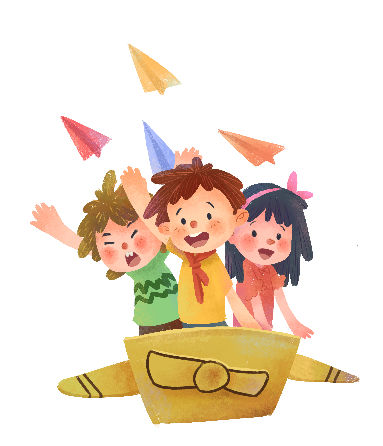 ĐỌC
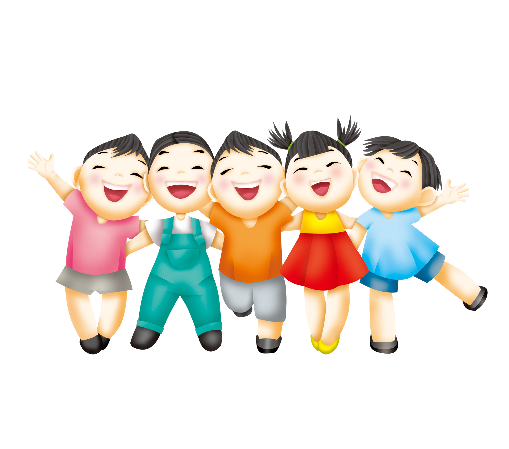 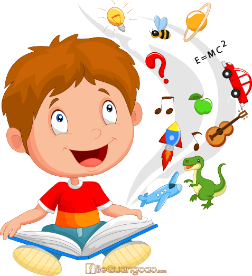 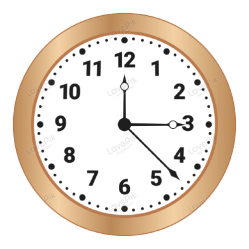 MỖI NGƯỜI MỘT VIỆC
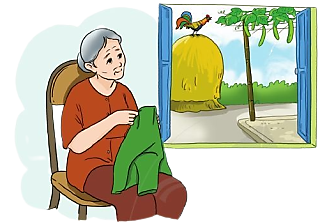 Cái chổi thấy rác, quét nhà
Cây kim sợi chỉ giúp bà vá may 
Quyển vở chép chữ cả ngày 
Ngọn mướp xoè lá, vươn “tay’’ leo giàn 
Đồng hồ biết chỉ thời gian 
Cái rá vo gạo, hòn than đốt lò 
Con gà báo sáng “Ó... o...’’ 
Cánh cửa biết mở để cho nắng vào 
Mỗi người một việc vui sao 
Bé ngoan làm được việc nào, bé ơi?
NGUYỄN VĂN CHƯƠNG
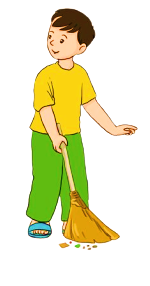 LUYỆN ĐỌC
Cái chổi thấy rác, quét nhà
Cây kim sợi chỉ giúp bà vá may 
Quyển vở chép chữ cả ngày 
Ngọn mướp xoè lá, vươn “tay’’ leo giàn 
Đồng hồ biết chỉ thời gian 
Cái rá vo gạo, hòn than đốt lò 
Con gà báo sáng  “Ó... o...’’ 
Cánh cửa biết mở để cho nắng vào 
Mỗi người một việc vui sao 
Bé ngoan làm được việc nào, bé ơi?
NGUYỄN VĂN CHƯƠNG
MỖI NGƯỜI MỘT VIỆC
sợi chỉ
Quyển vở
leo giàn
xoè lá
Bé ngoan
1
Cái chổi thấy rác, quét nhà
Cây kim sợi chỉ giúp bà vá may 
Quyển vở chép chữ cả ngày 
Ngọn mướp xoè lá, vươn “tay’’ leo giàn 
Đồng hồ biết chỉ thời gian 
Cái rá vo gạo, hòn than đốt lò 
Con gà báo sáng  “Ó... o...’’ 
Cánh cửa biết mở để cho nắng vào 
Mỗi người một việc vui sao 
Bé ngoan làm được việc nào, bé ơi?
NGUYỄN VĂN CHƯƠNG
MỖI NGƯỜI MỘT VIỆC
Bài thơ được chia làm mấy đoạn
2
Luyện đọc đoạn
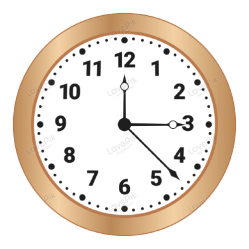 Đọc toàn bài
MỖI NGƯỜI MỘT VIỆC
Cái chổi thấy rác, quét nhà
Cây kim sợi chỉ giúp bà vá may 
Quyển vở chép chữ cả ngày 
Ngọn mướp xoè lá, vươn “tay’’ leo giàn 
Đồng hồ biết chỉ thời gian 
Cái rá vo gạo, hòn than đốt lò 
Con gà báo sáng “Ó... o...’’ 
Cánh cửa biết mở để cho nắng vào 
Mỗi người một việc vui sao 
Bé ngoan làm được việc nào, bé ơi?
NGUYỄN VĂN CHƯƠNG
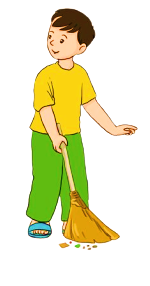 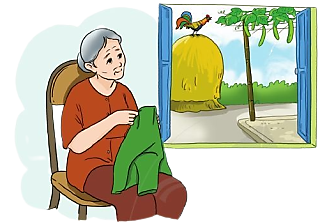 TIẾT 2
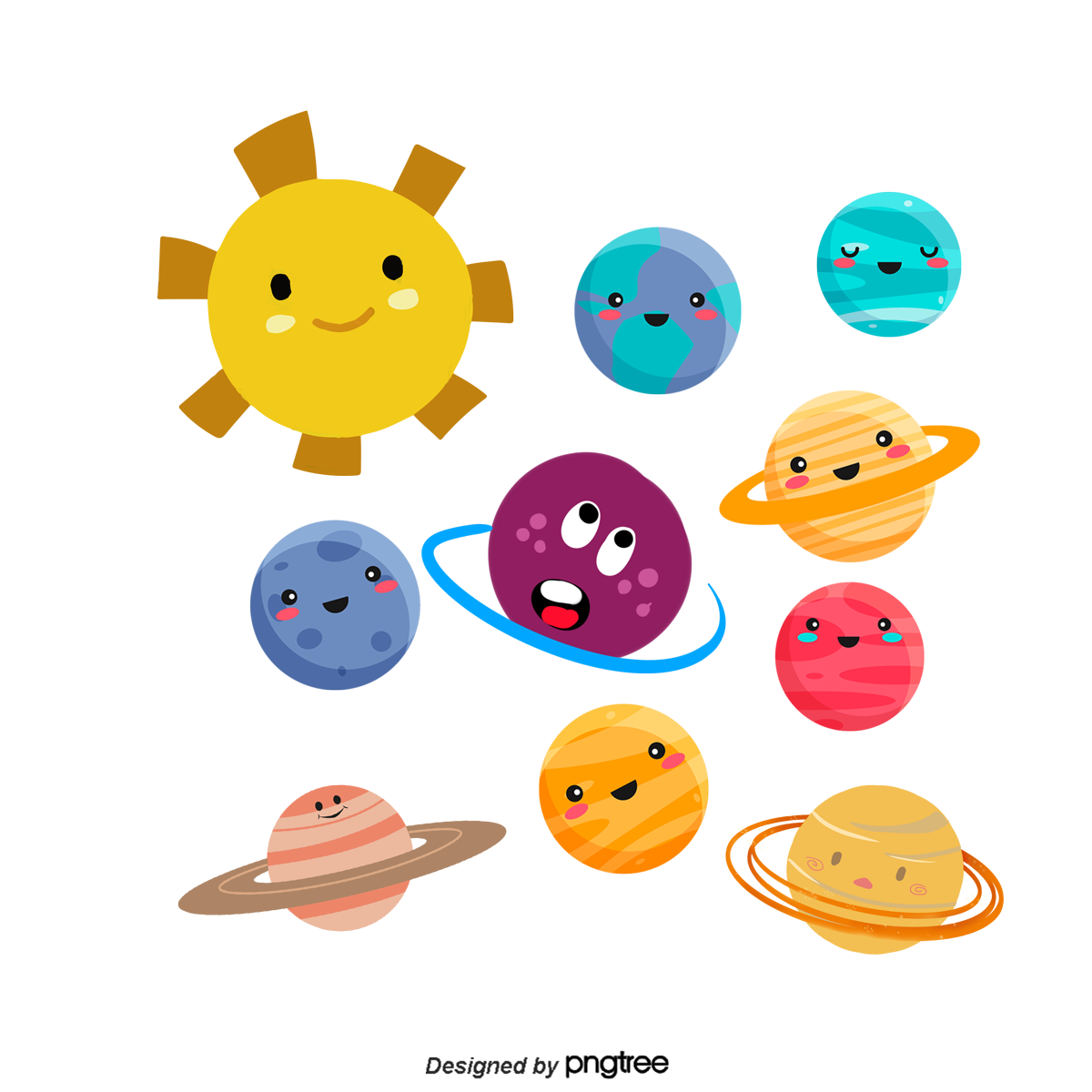 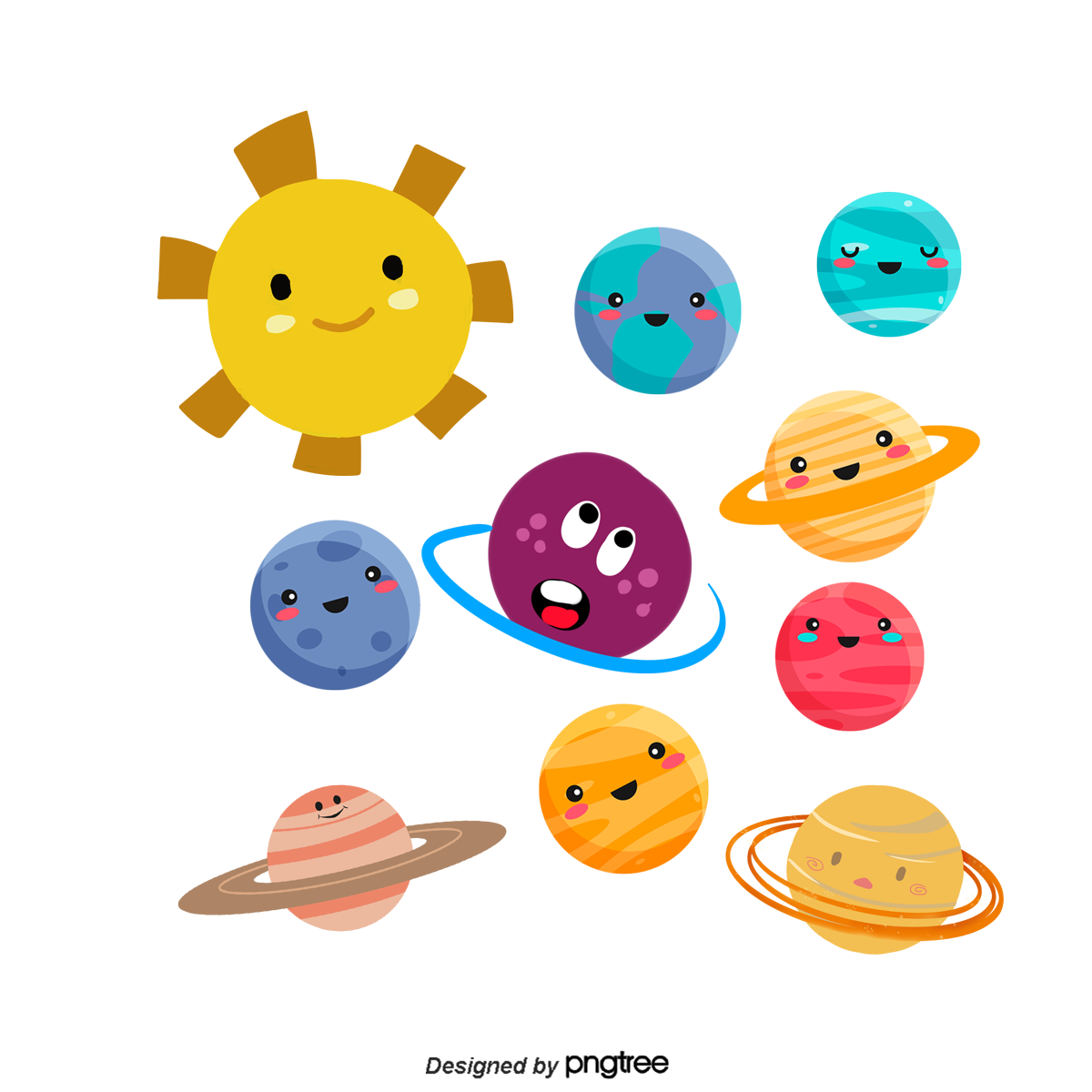 ĐỌC HIỂU
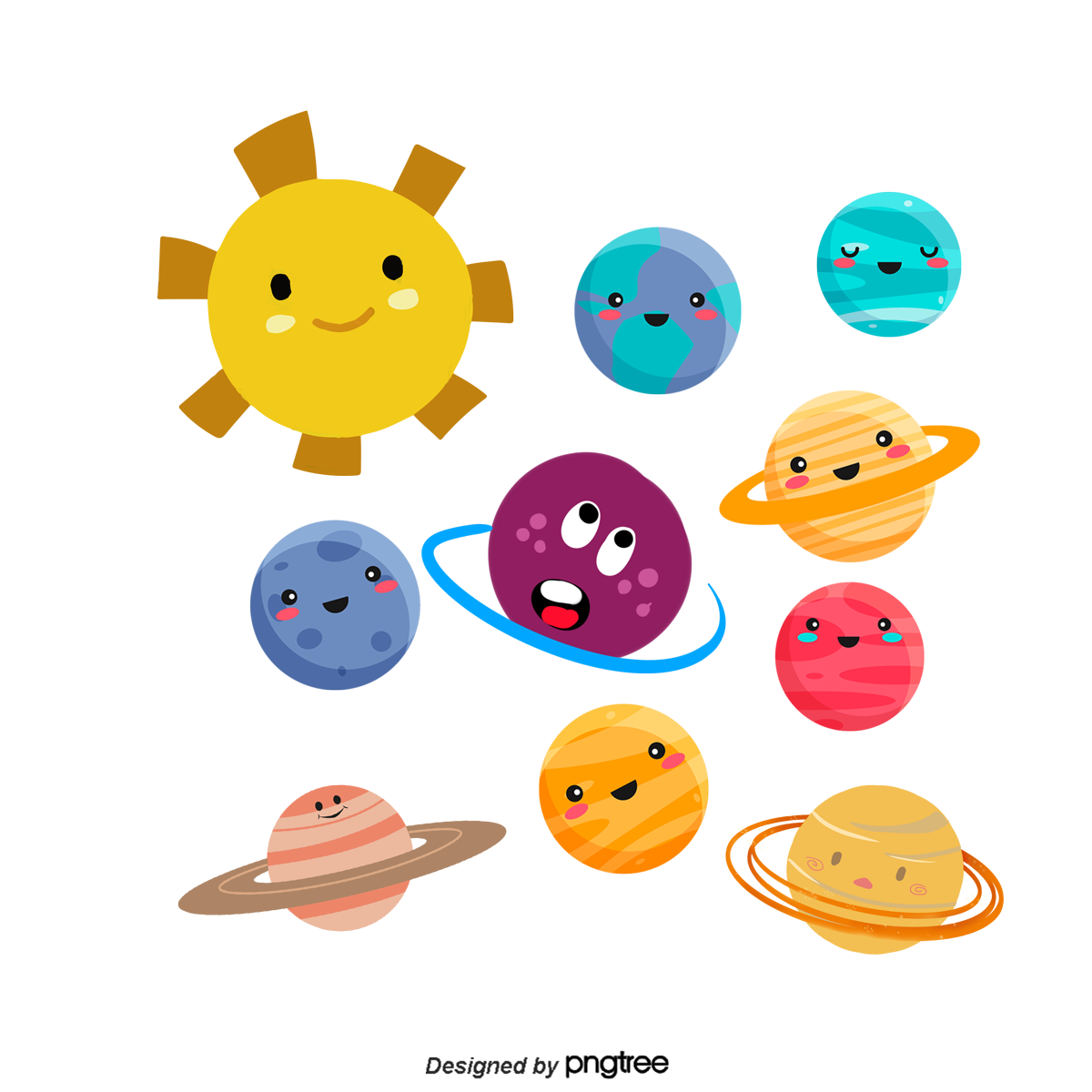 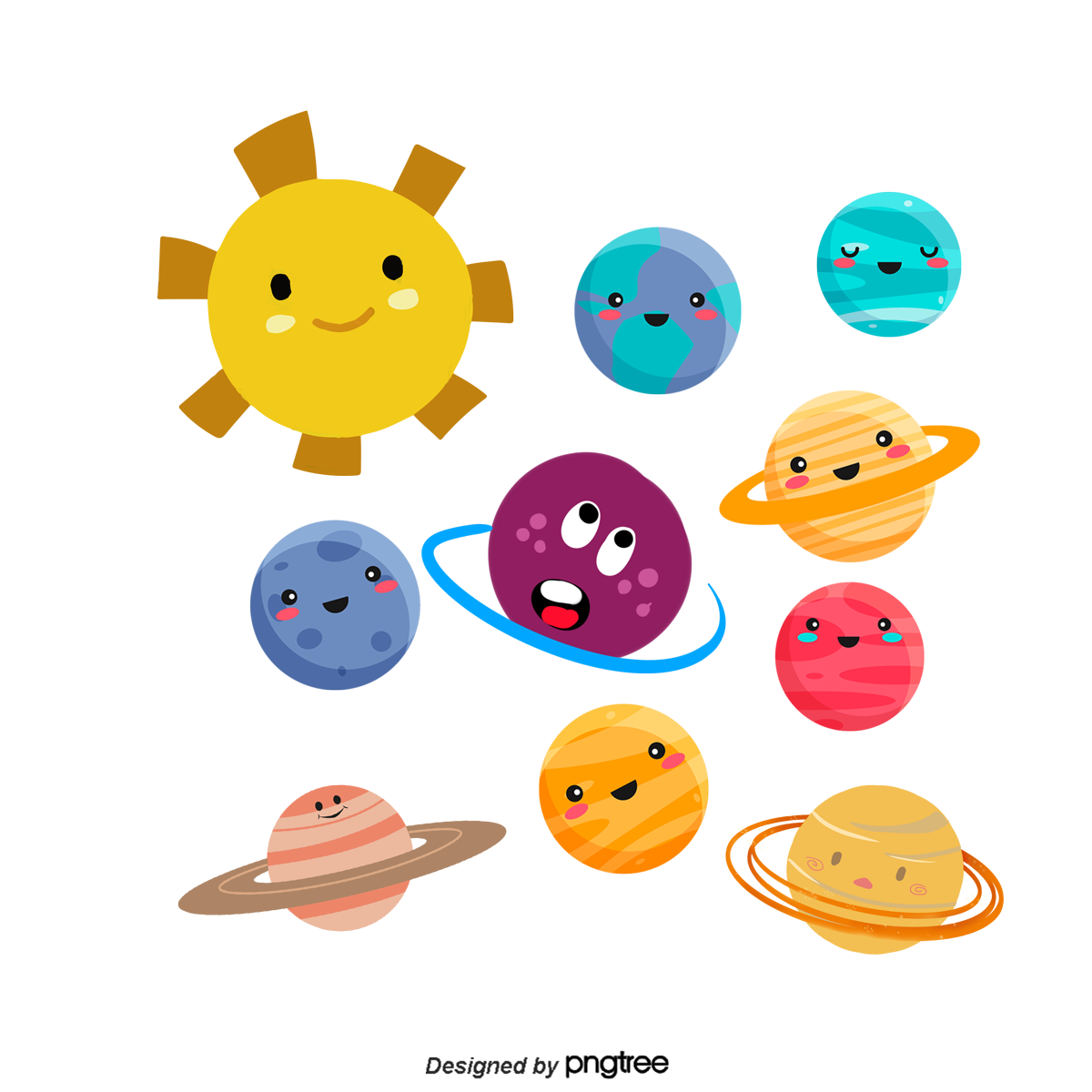 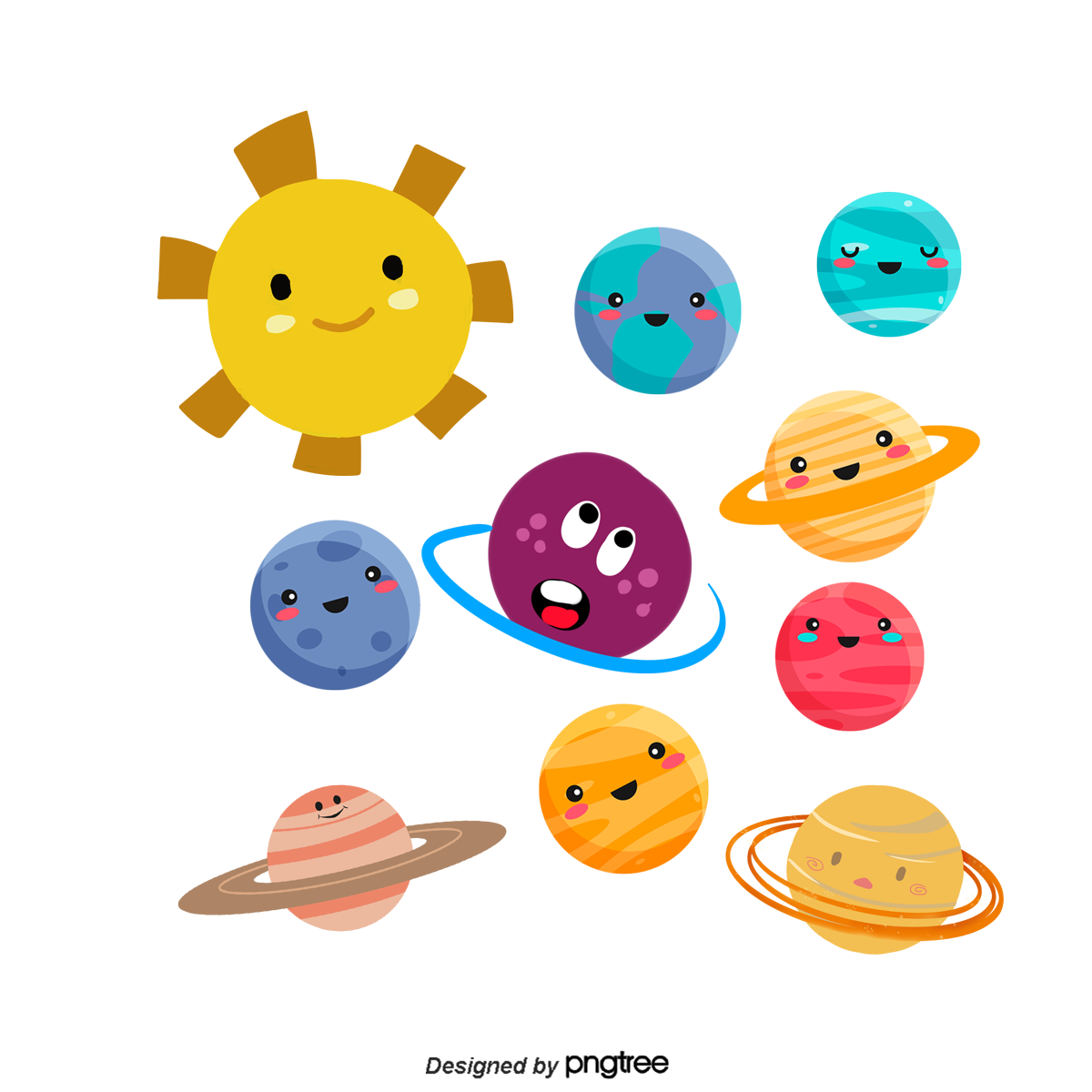 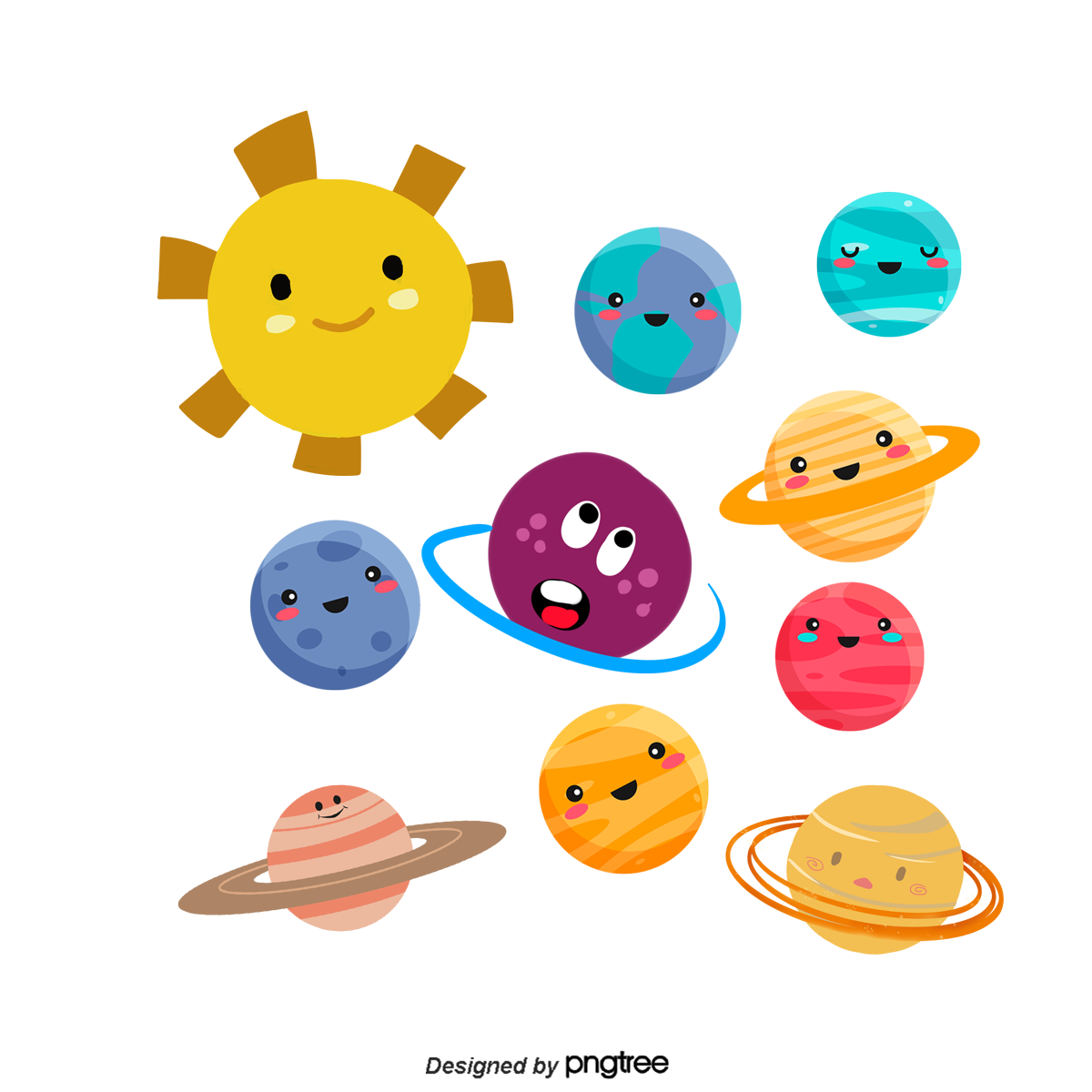 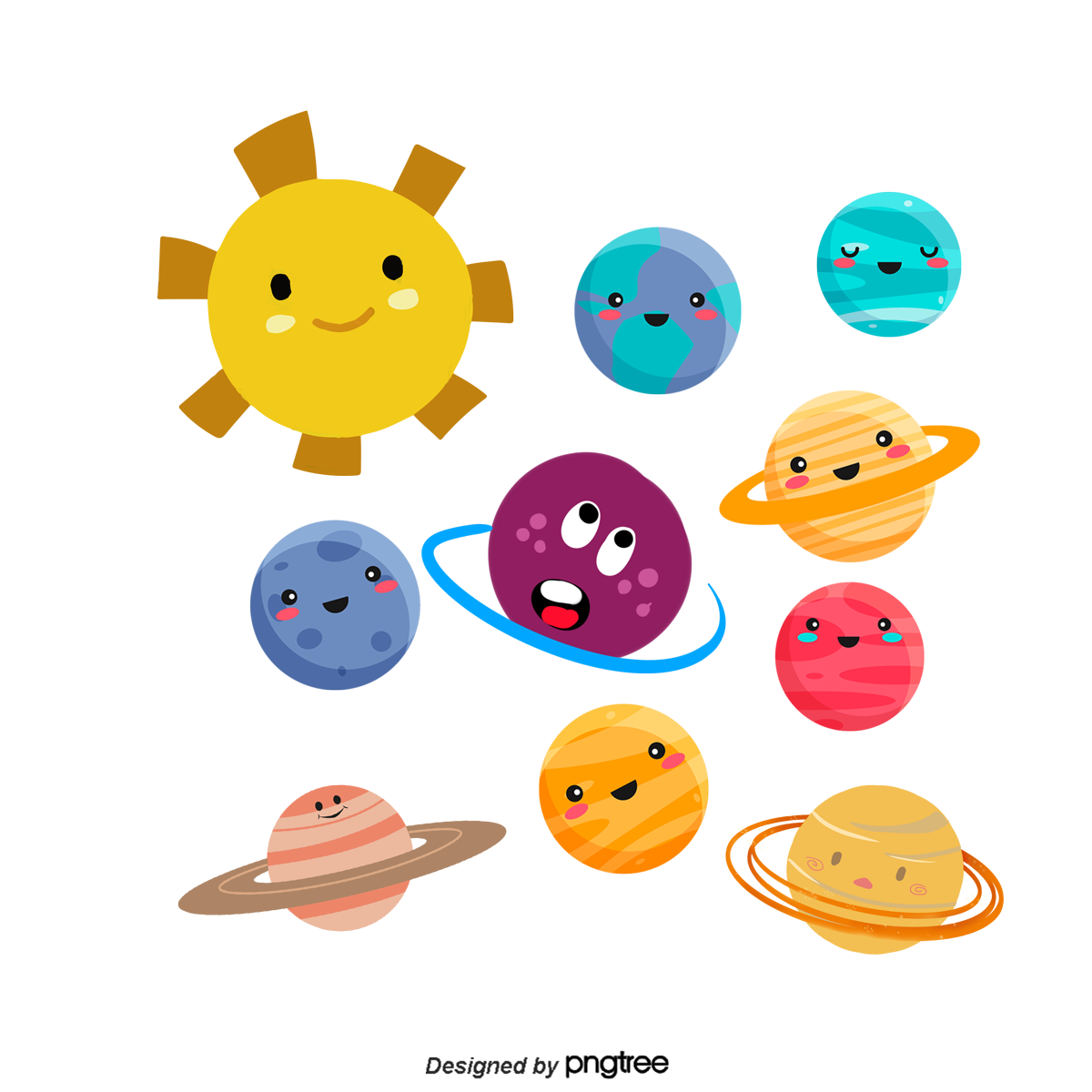 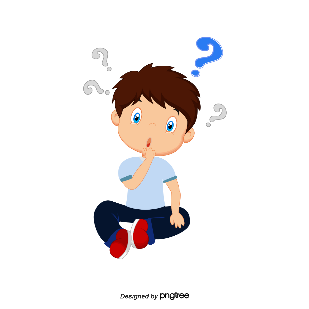 1. Bài thơ nói đến những đồ vật, con vật và loài cây nào ?
MỖI NGƯỜI MỘT VIỆC
Đồ vật: Cái chổi, cây kim, sợi chỉ, quyển vở, đồng hồ, cái rá, hòn than, cánh cửa
Cái chổi thấy rác, quét nhà
Cây kim sợi chỉ giúp bà vá may 
Quyển vở chép chữ cả ngày 
Ngọn mướp xoè lá, vươn “tay’’ leo giàn 
Đồng hồ biết chỉ thời gian 
Cái rá vo gạo, hòn than đốt lò 
Con gà báo sáng “Ó... o...’’ 
Cánh cửa biết mở để cho nắng vào 
Mỗi người một việc vui sao 
Bé ngoan làm được việc nào, bé ơi?
NGUYỄN VĂN CHƯƠNG
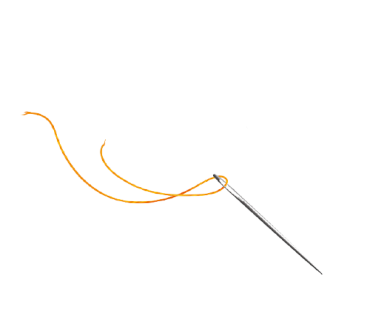 Con vật: con gà
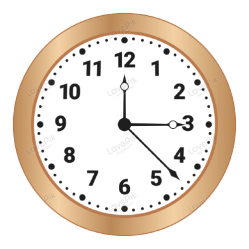 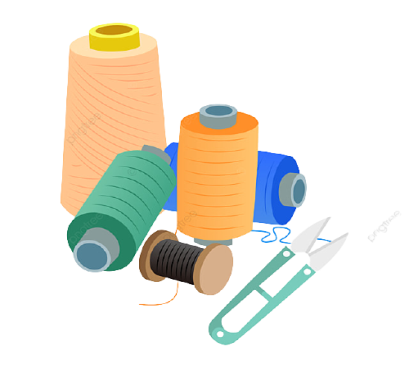 Loài cây: mướp
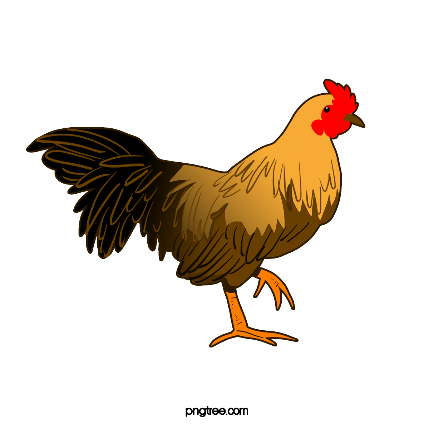 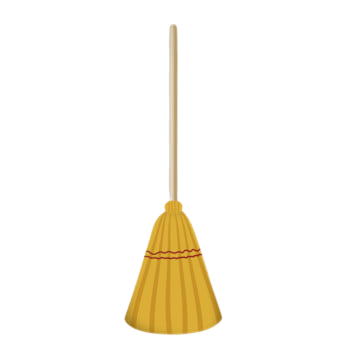 2. Hãy nói về ích lợi của một đồ vật (hoặc con vật, loài cây) trong bài thơ.
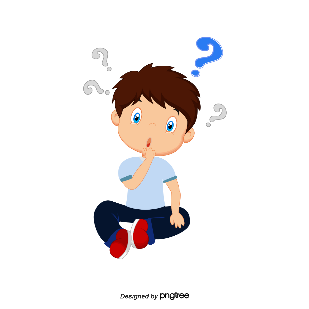 MỖI NGƯỜI MỘT VIỆC
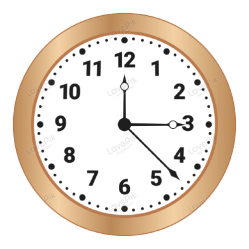 Cái chổi thấy rác, quét nhà
Cây kim sợi chỉ giúp bà vá may 
Quyển vở chép chữ cả ngày 
Ngọn mướp xoè lá, vươn “tay’’ leo giàn 
Đồng hồ biết chỉ thời gian 
Cái rá vo gạo, hòn than đốt lò 
Con gà báo sáng “Ó... o...’’ 
Cánh cửa biết mở để cho nắng vào 
Mỗi người một việc vui sao 
Bé ngoan làm được việc nào, bé ơi?
NGUYỄN VĂN CHƯƠNG
giúp ta biết được thời
 gian
Đồng hồ:
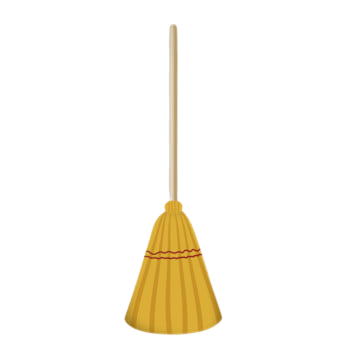 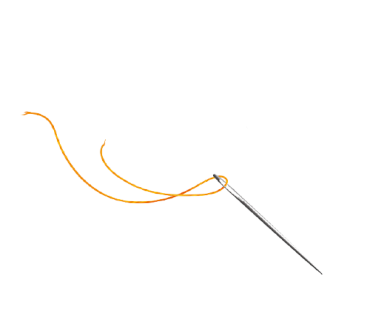 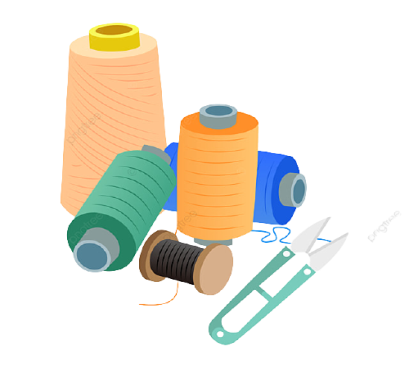 Cái chổi:
quét rác, quét nhà.
giúp ta may
 vá
Cây kim, sợi chỉ:
Cái chổi
vo gạo
Cây kim sợi chỉ
giúp bà vá may
Quyển vở
chỉ thời gian
Ngọn mướp
thấy rác quét nhà
xòe lá, leo giàn
Đồng hồ
chép chữ
Cái rá
mở cho nắng vào
Hòn than
báo sáng
Con gà
Cánh cửa
đốt lò
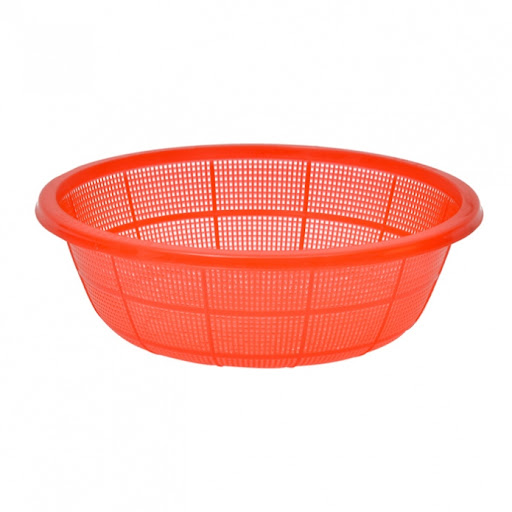 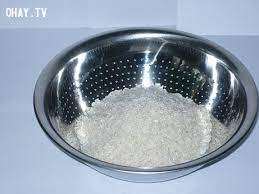 Rá tre
Rá nhựa
Rá inox
3. Tìm câu hỏi trong bài thơ và trả lời câu hỏi đó
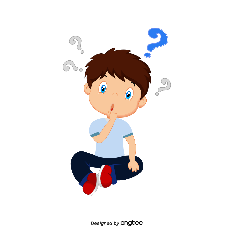 MỖI NGƯỜI MỘT VIỆC
Cái chổi thấy rác, quét nhà
Cây kim sợi chỉ giúp bà vá may 
Quyển vở chép chữ cả ngày 
Ngọn mướp xoè lá, vươn “tay’’ leo giàn 
Đồng hồ biết chỉ thời gian 
Cái rá vo gạo, hòn than đốt lò 
Con gà báo sáng “Ó... o...’’ 
Cánh cửa biết mở để cho nắng vào 
Mỗi người một việc vui sao 
Bé ngoan làm được việc nào, bé ơi?
NGUYỄN VĂN CHƯƠNG
Câu hỏi trong bài thơ :
‘‘Bé ngoan làm được việc nào, bé ơi?’’
Bé lấy chổi quét nhà
Bé chép bài học tập, chăm chỉ
Mở cửa cho nắng vào nhà
Kết luận : Trong cuộc sống, mọi vật đều có ích. Chúng ta hãy luôn bảo  vệ và giữ gìn chúng vì chúng luôn giúp đỡ cho con người mọi việc. Các em cũng cần làm việc để giúp đỡ bố mẹ.
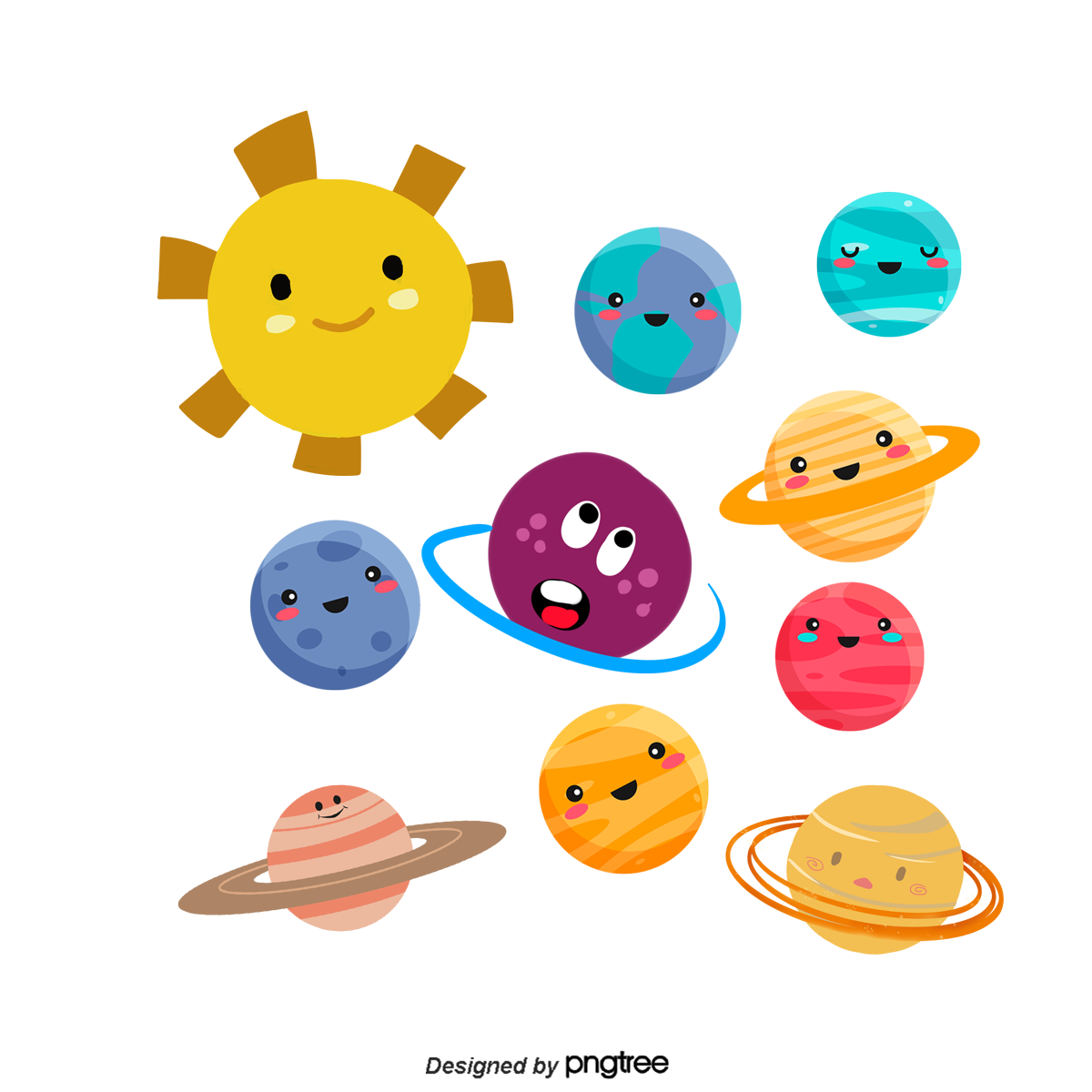 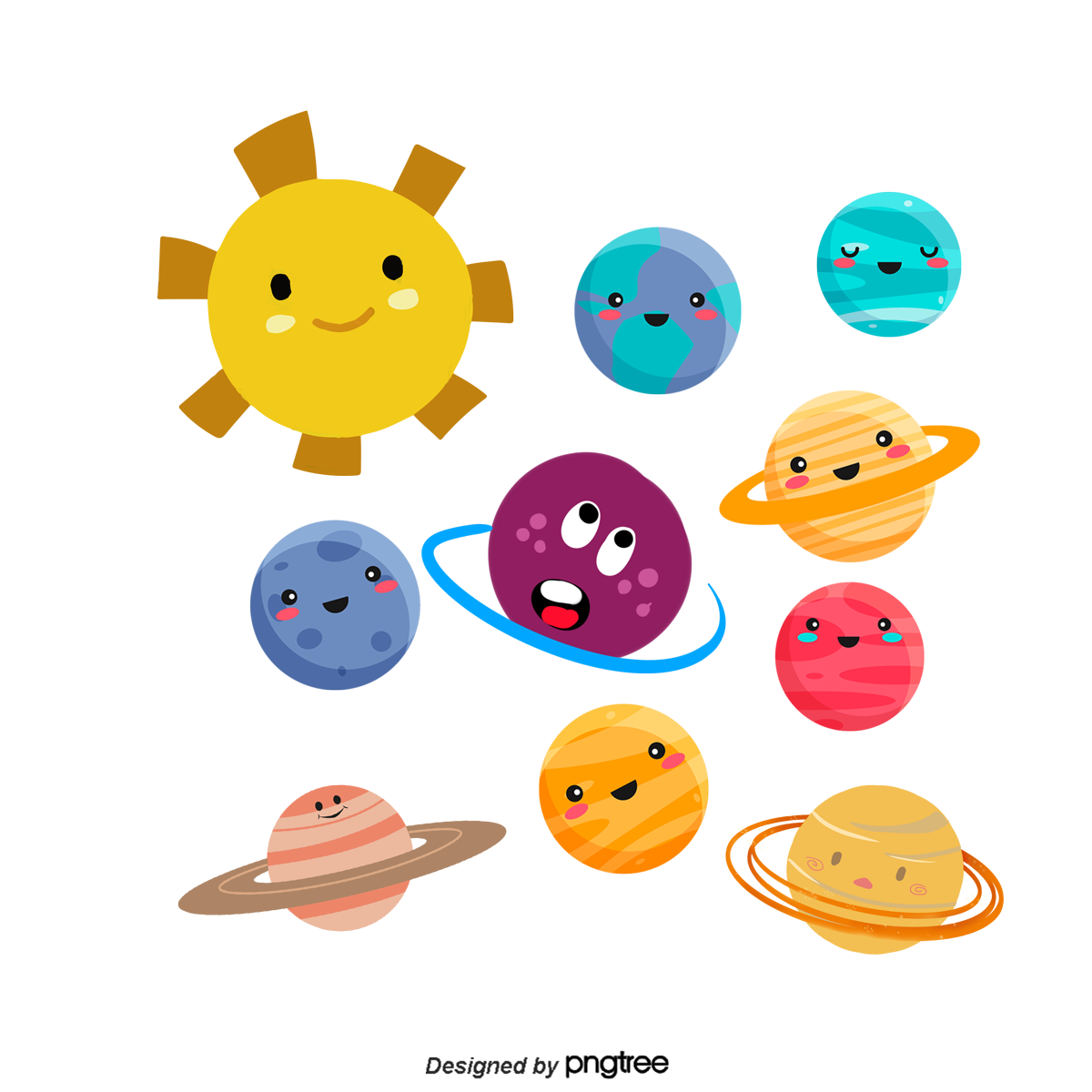 LUYỆN TẬP
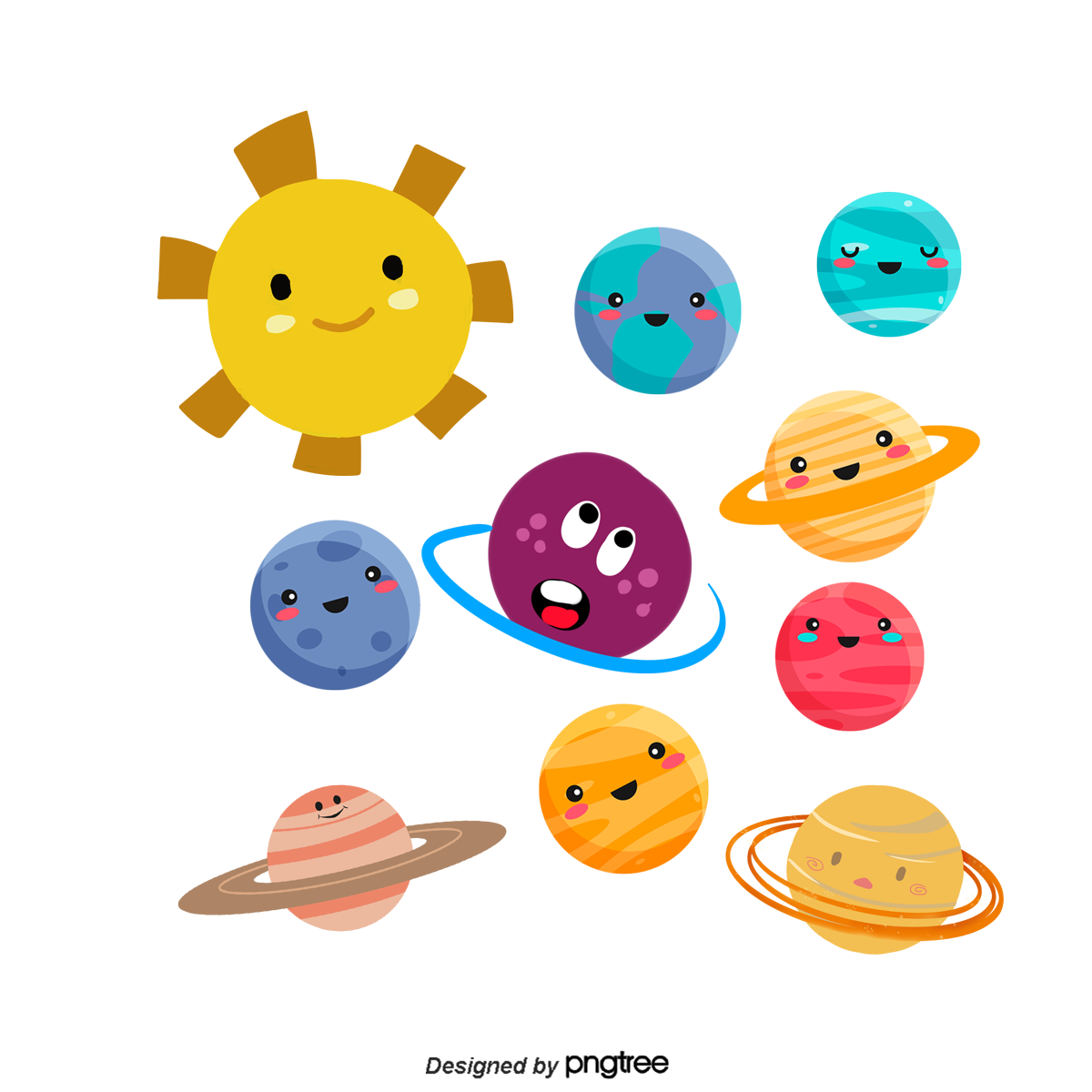 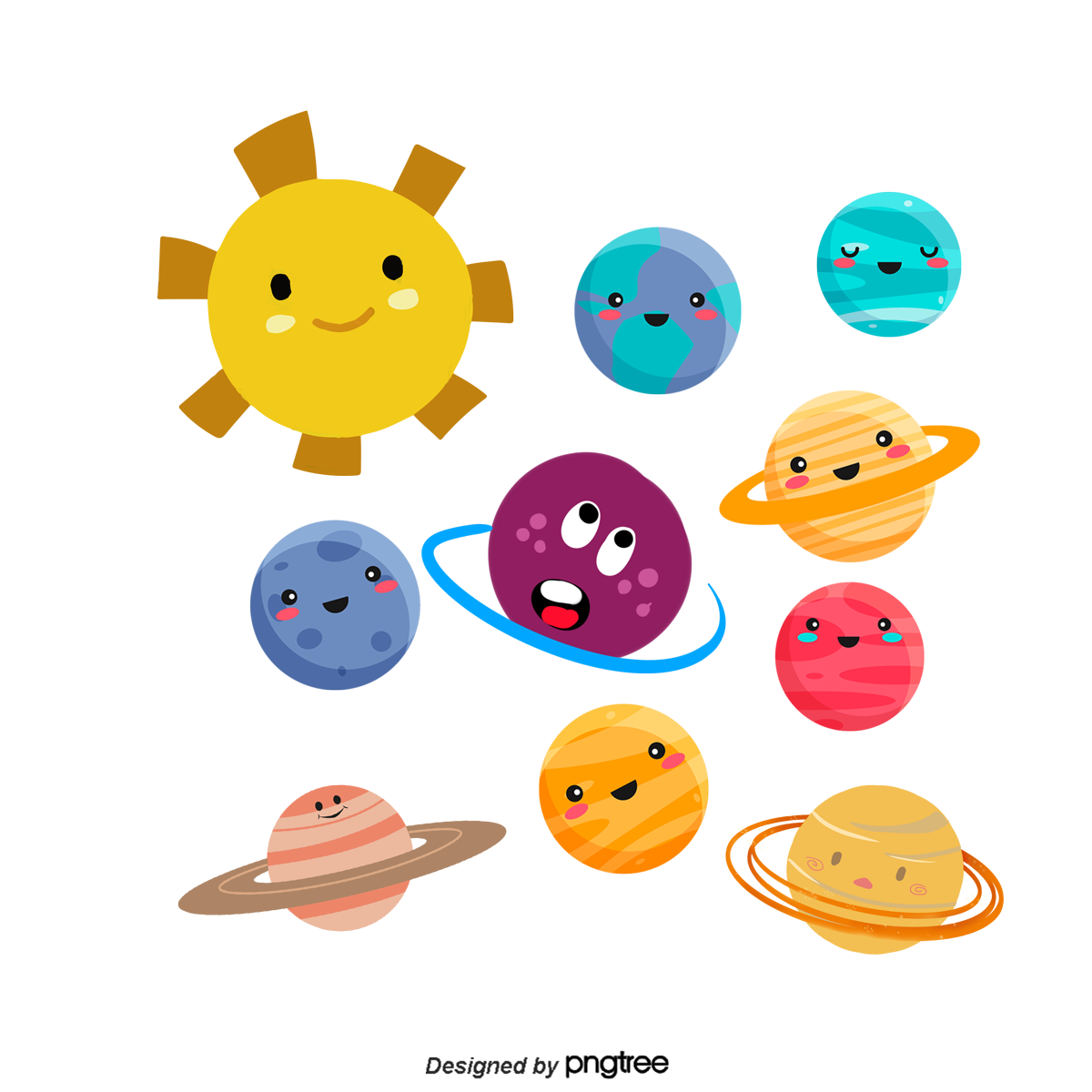 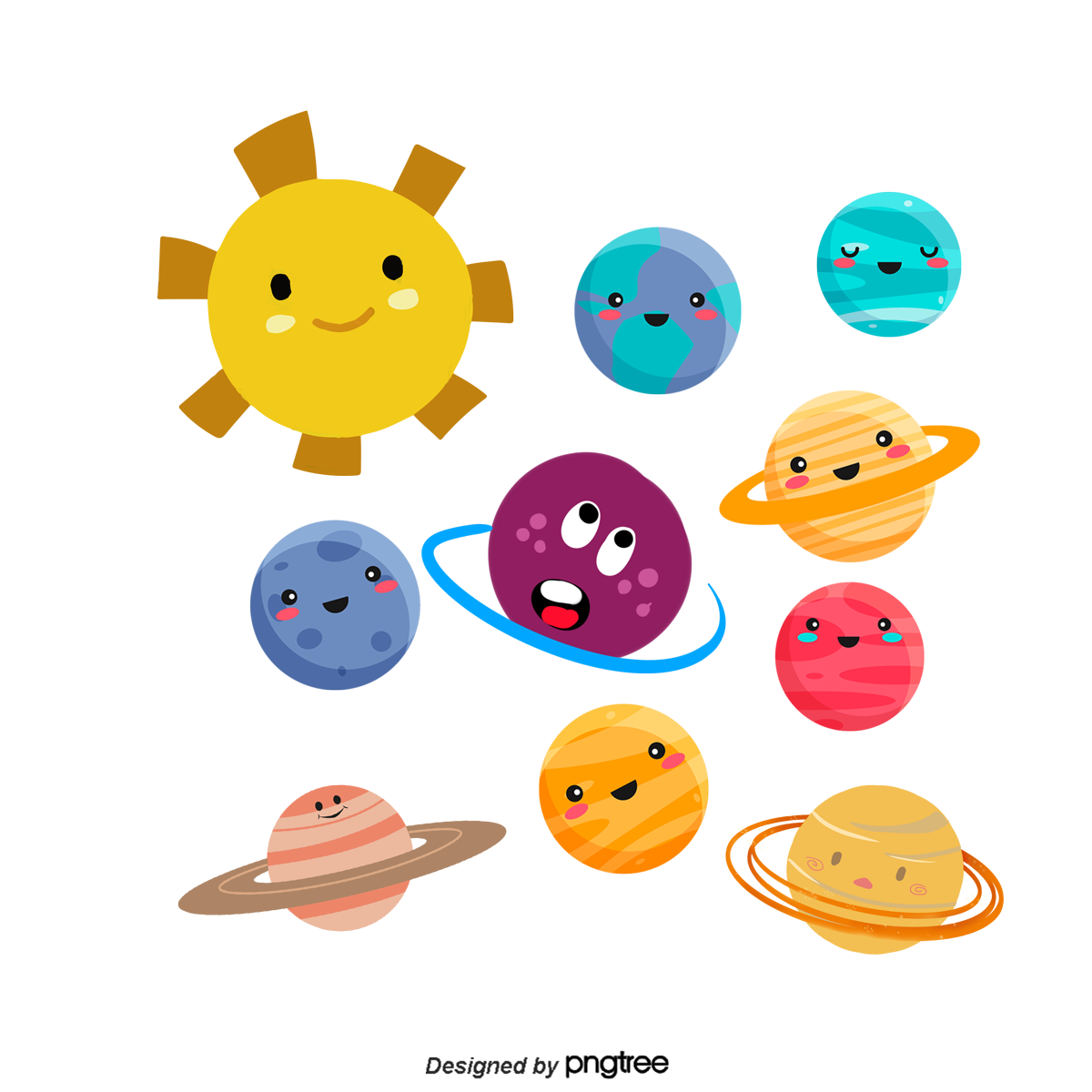 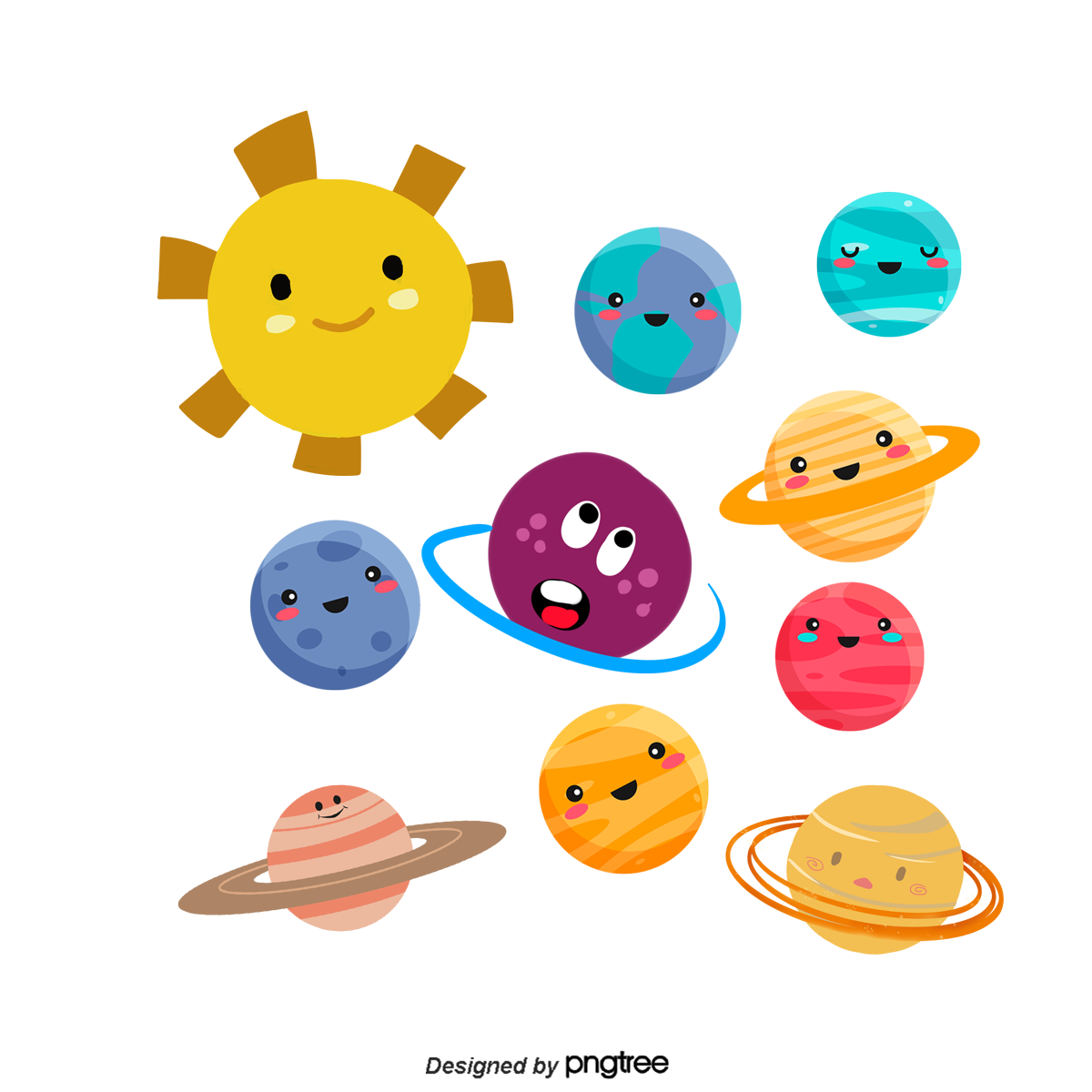 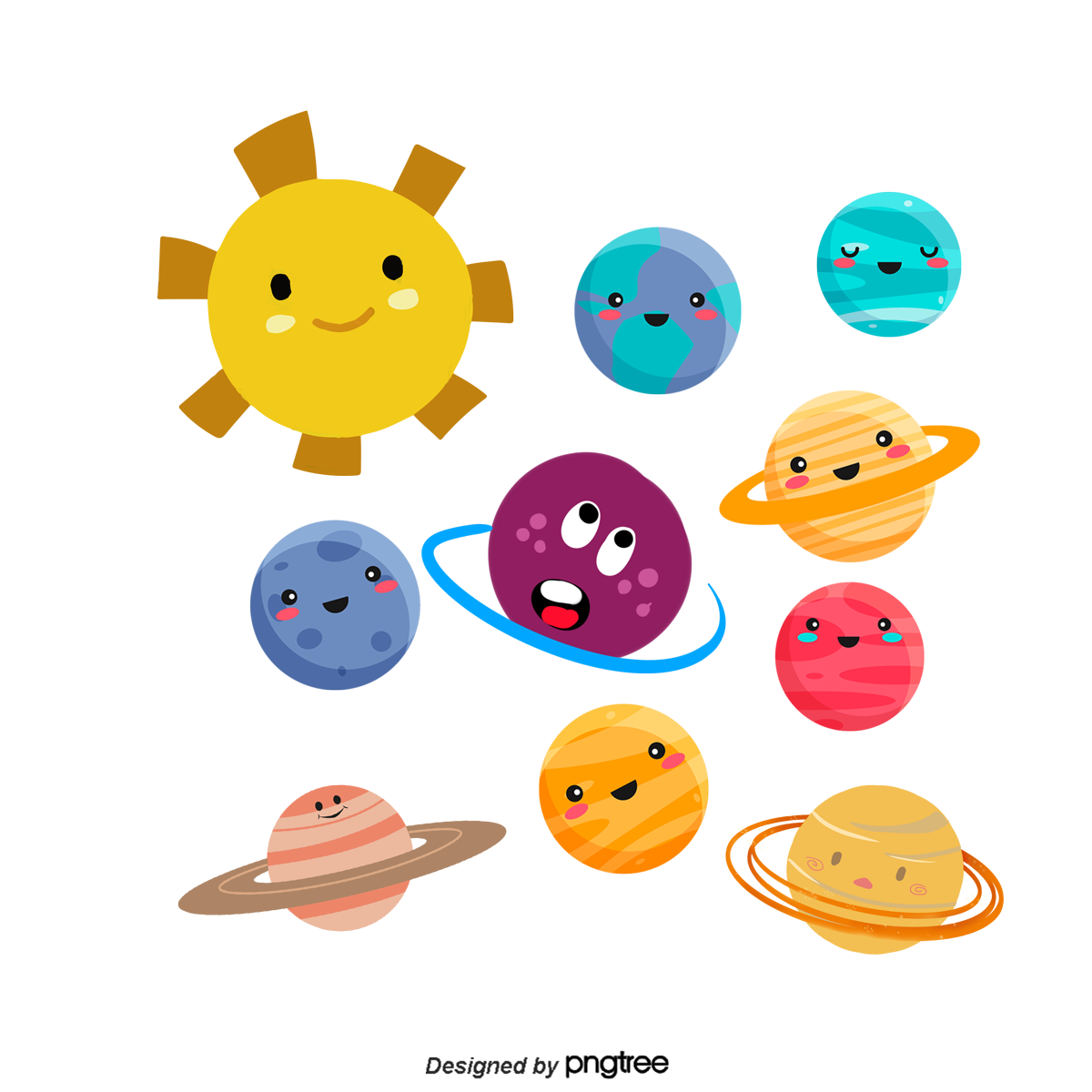 1. Xếp các từ ngữ dưới đây vào nhóm thích hợp:
vở ,
bà ,
ngày ,
kim ,
chỉ ,
lá ,
chổi ,
mướp ,
bé
(buổi) sáng ,
cửa ,
gạo ,
gà ,
than ,
Con vật
Vật
Người
Thời gian
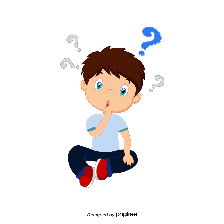 1. Xếp các từ ngữ dưới đây vào nhóm thích hợp:
vở ,
bà ,
ngày ,
kim ,
chỉ ,
lá ,
chổi ,
mướp ,
bé
(buổi) sáng ,
cửa ,
gạo ,
gà ,
than ,
Con vật
Vật
Người
Thời gian
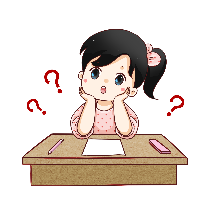 2. Tìm trong các từ trên:
    a) Một từ trả lời cho câu hỏi Ai?


    b) Một từ trả lời cho câu hỏi Con gì?


    c) Một từ trả lời cho câu hỏi Cái gì?
Chổi, kim, chỉ, vở, ngày, ngọn mướp , đồng hồ, gà, cánh cửa, buổi sáng, bé
Bé
Gà
Chổi, kim, chỉ, vở, ngọn mướp , đồng hồ, cánh cửa,
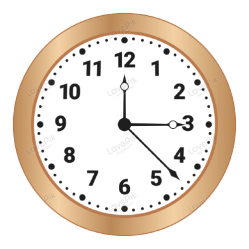 MỖI NGƯỜI MỘT VIỆC
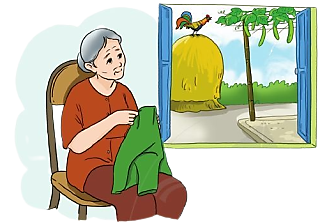 Cái chổi thấy rác, quét nhà
Cây kim sợi chỉ giúp bà vá may 
Quyển vở chép chữ cả ngày 
Ngọn mướp xoè lá, vươn “tay’’ leo giàn 
Đồng hồ biết chỉ thời gian 
Cái rá vo gạo, hòn than đốt lò 
Con gà báo sáng “Ó... o...’’ 
Cánh cửa biết mở để cho nắng vào 
Mỗi người một việc vui sao 
Bé ngoan làm được việc nào, bé ơi?
NGUYỄN VĂN CHƯƠNG
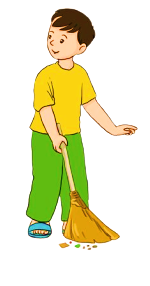 [Speaker Notes: Luyện đọc]
Dặn dò
THANK YOU
TẠM BIỆT VÀ HẸN GẶP LẠI.
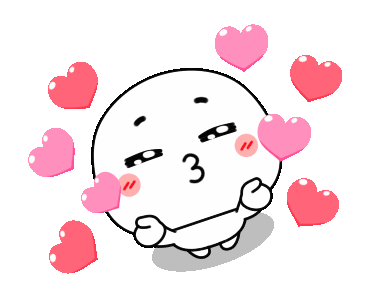